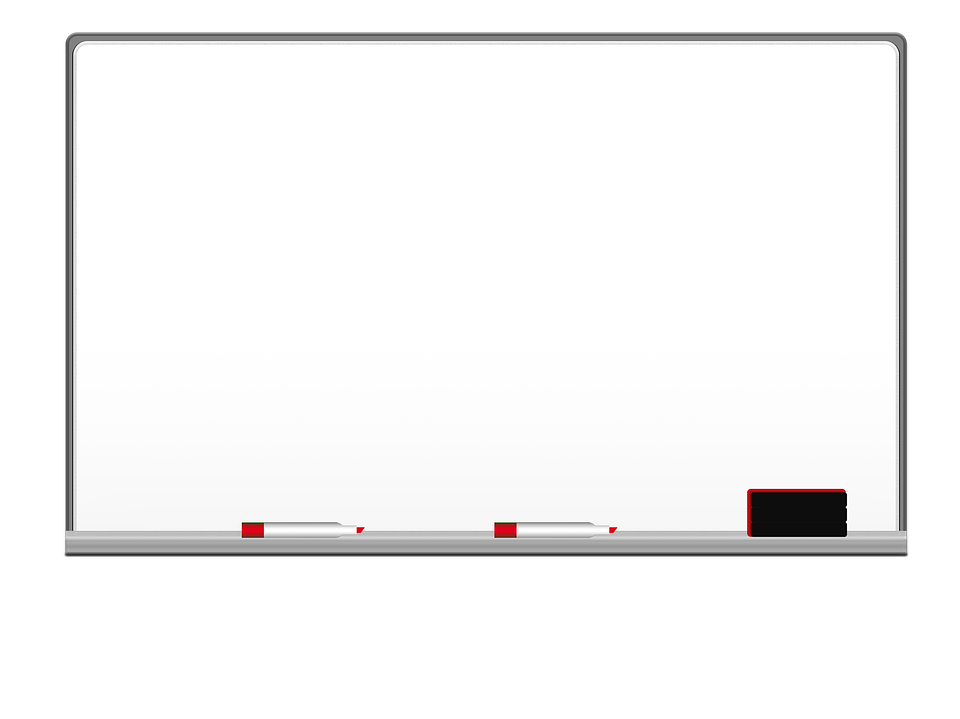 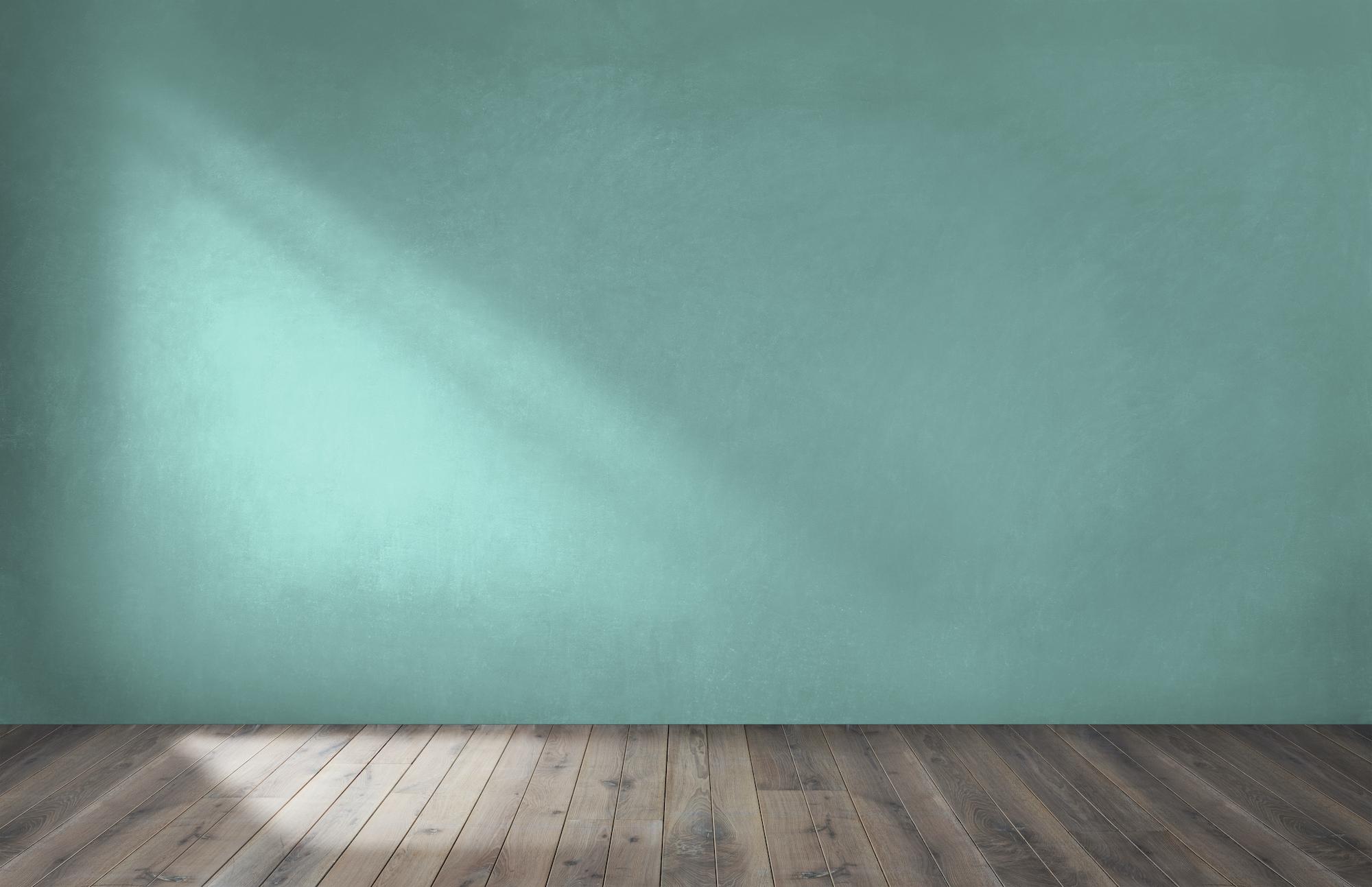 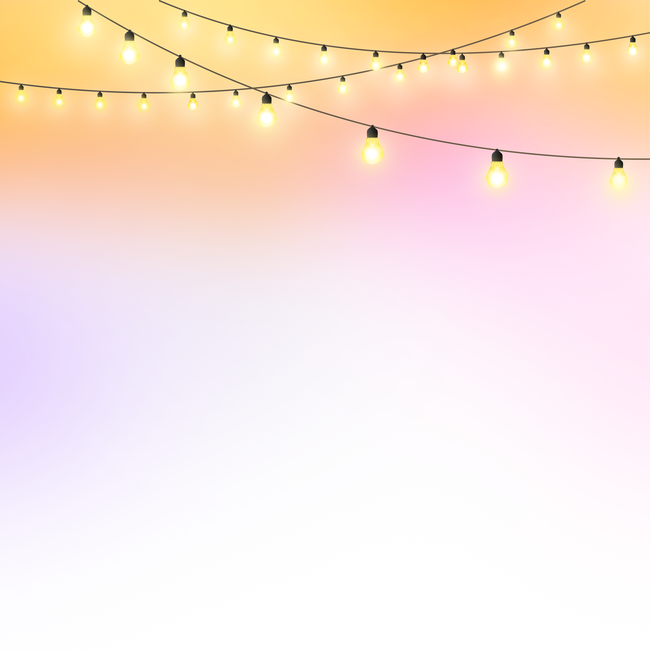 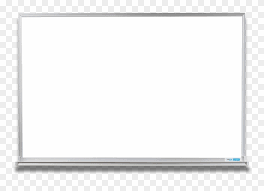 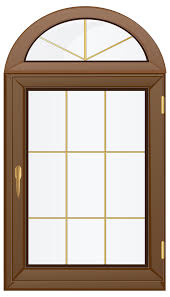 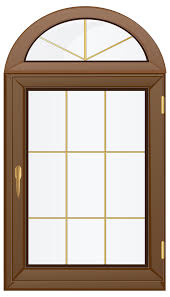 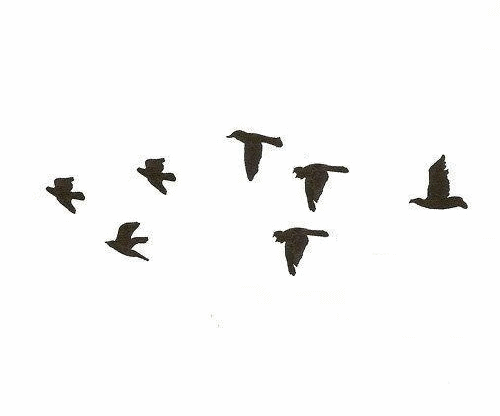 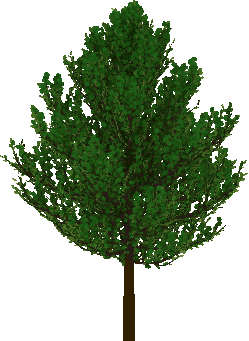 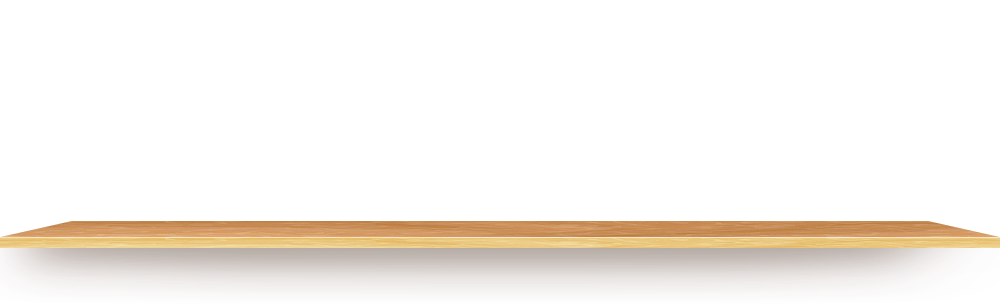 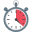 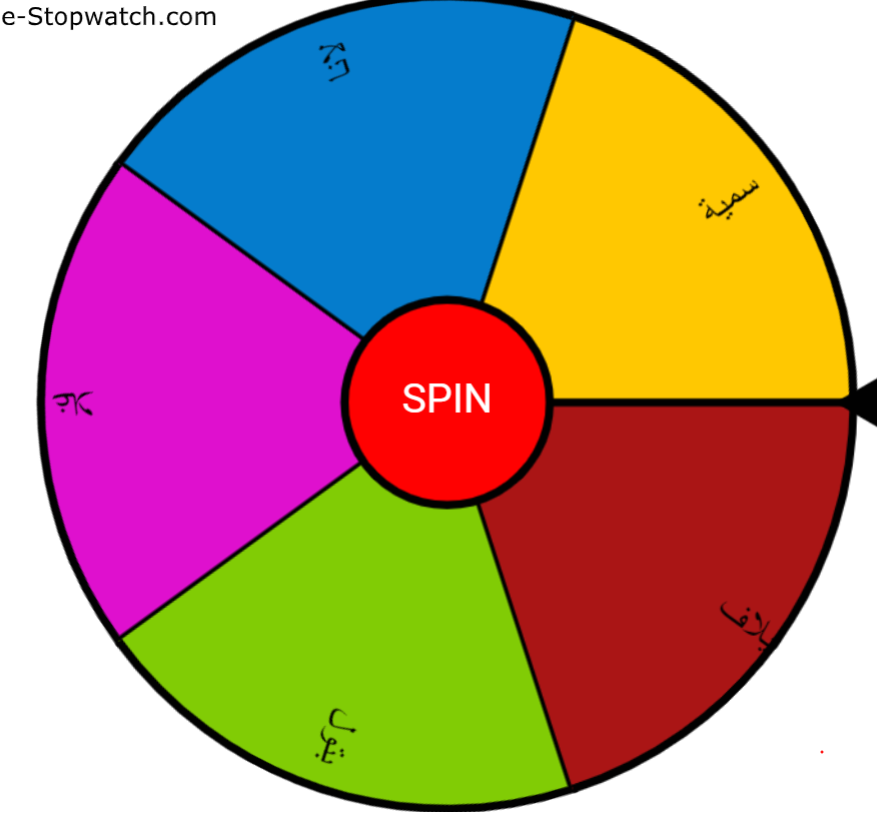 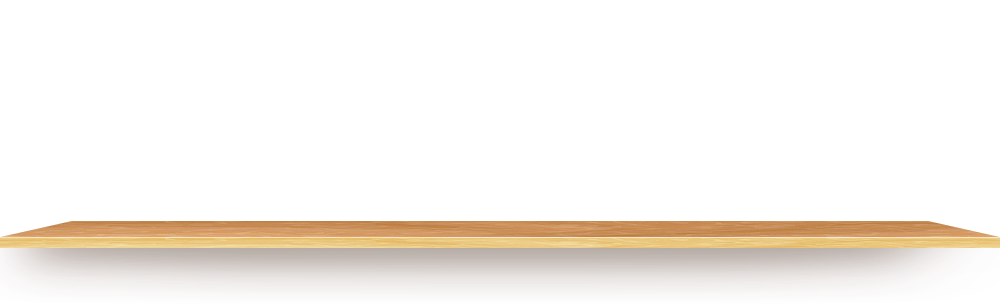 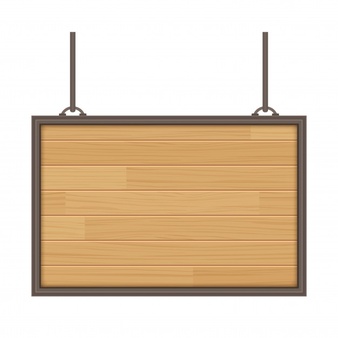 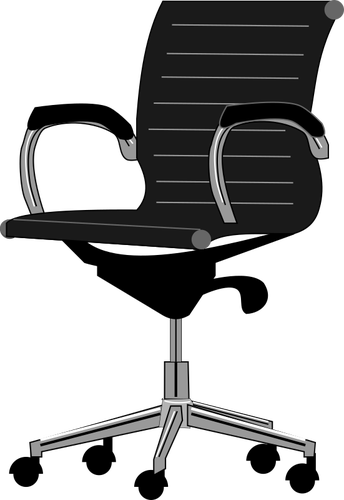 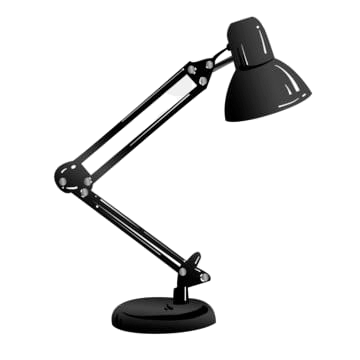 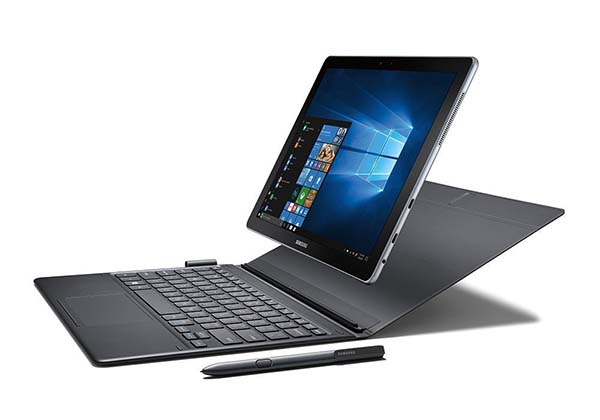 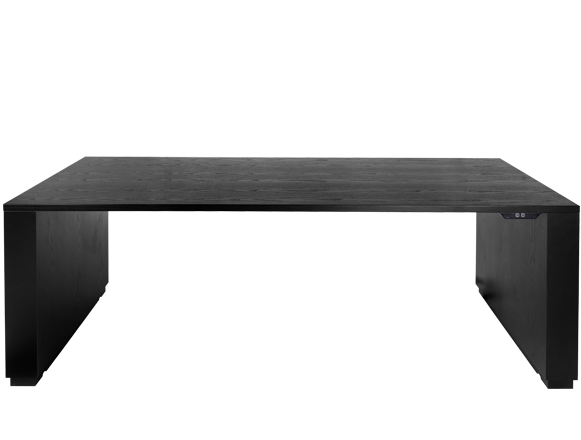 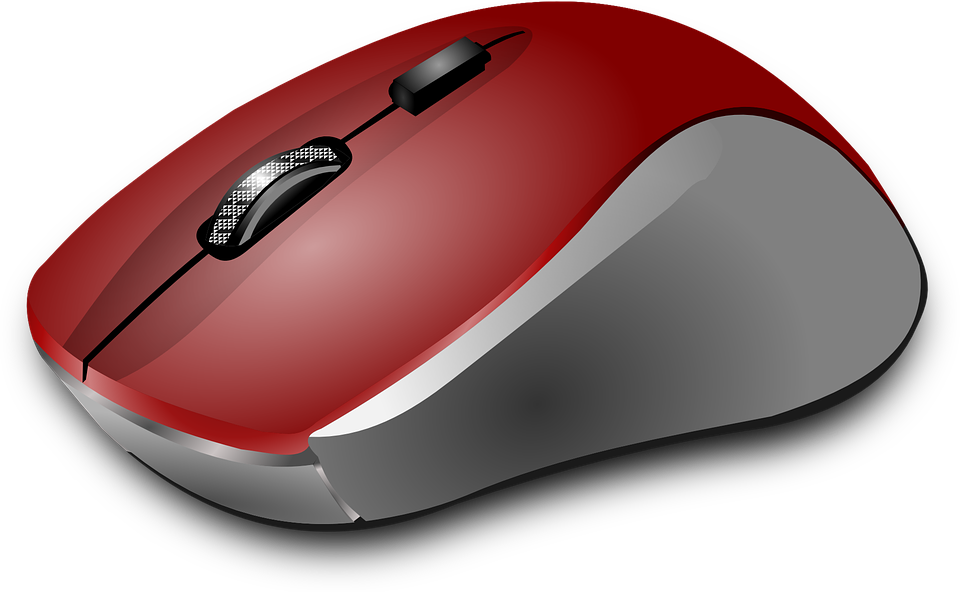 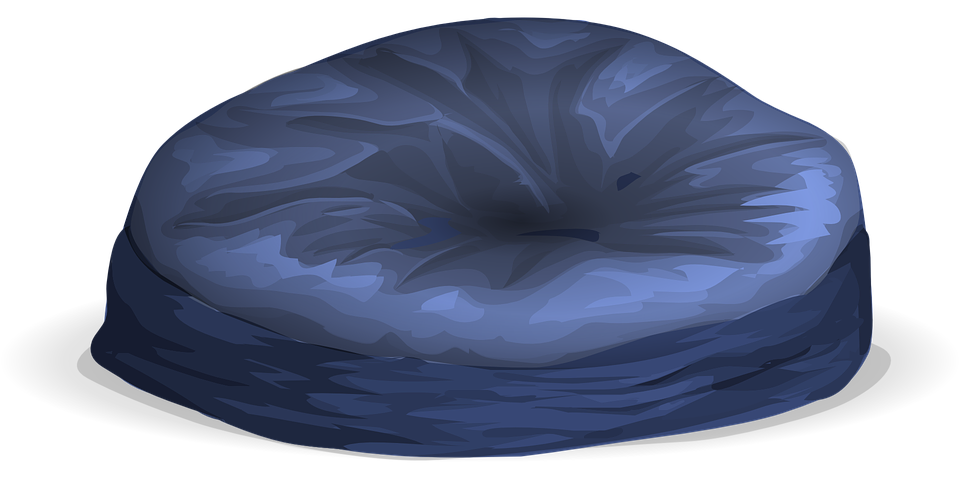 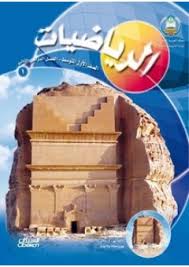 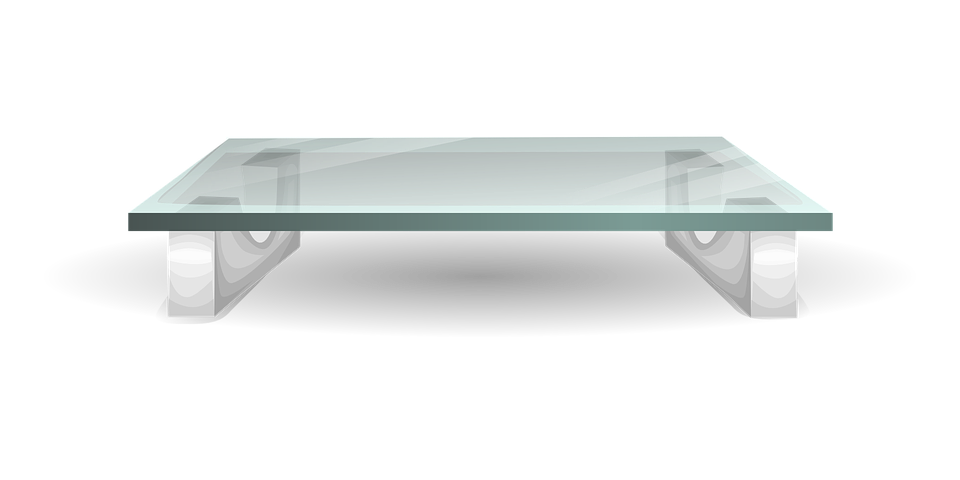 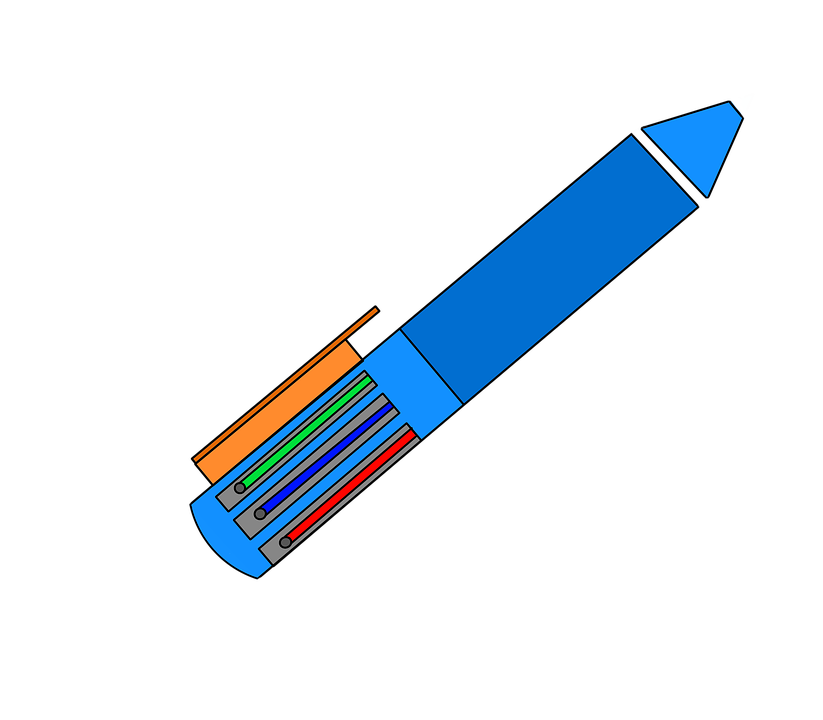 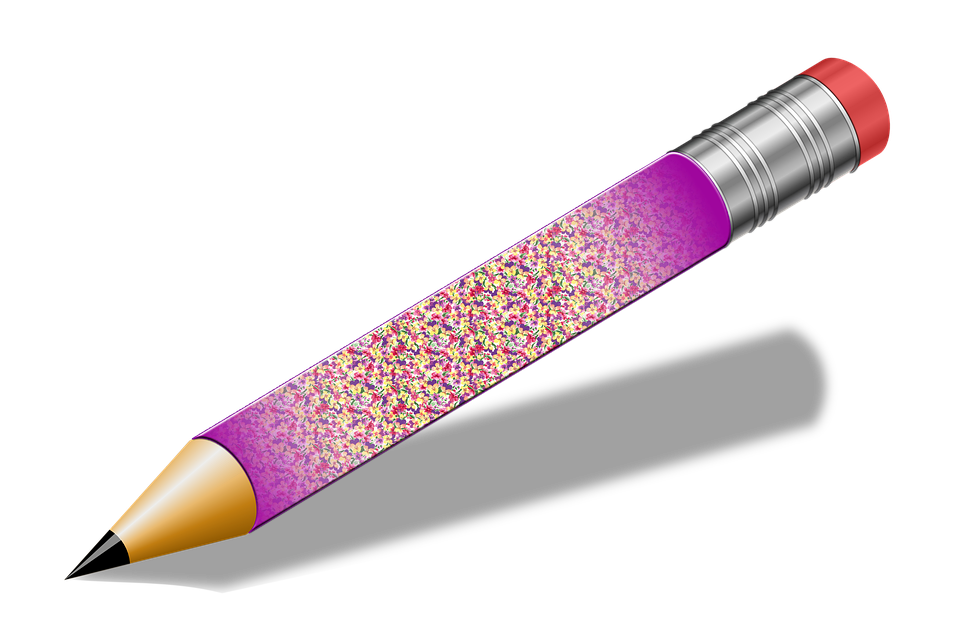 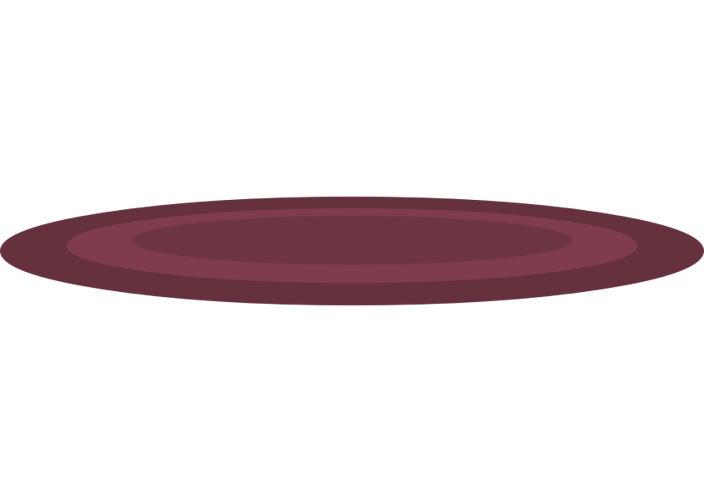 366
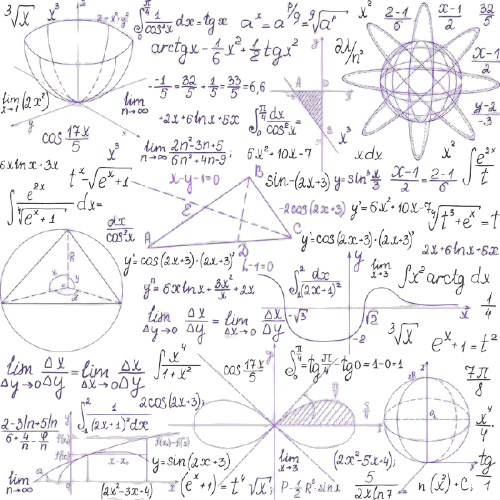 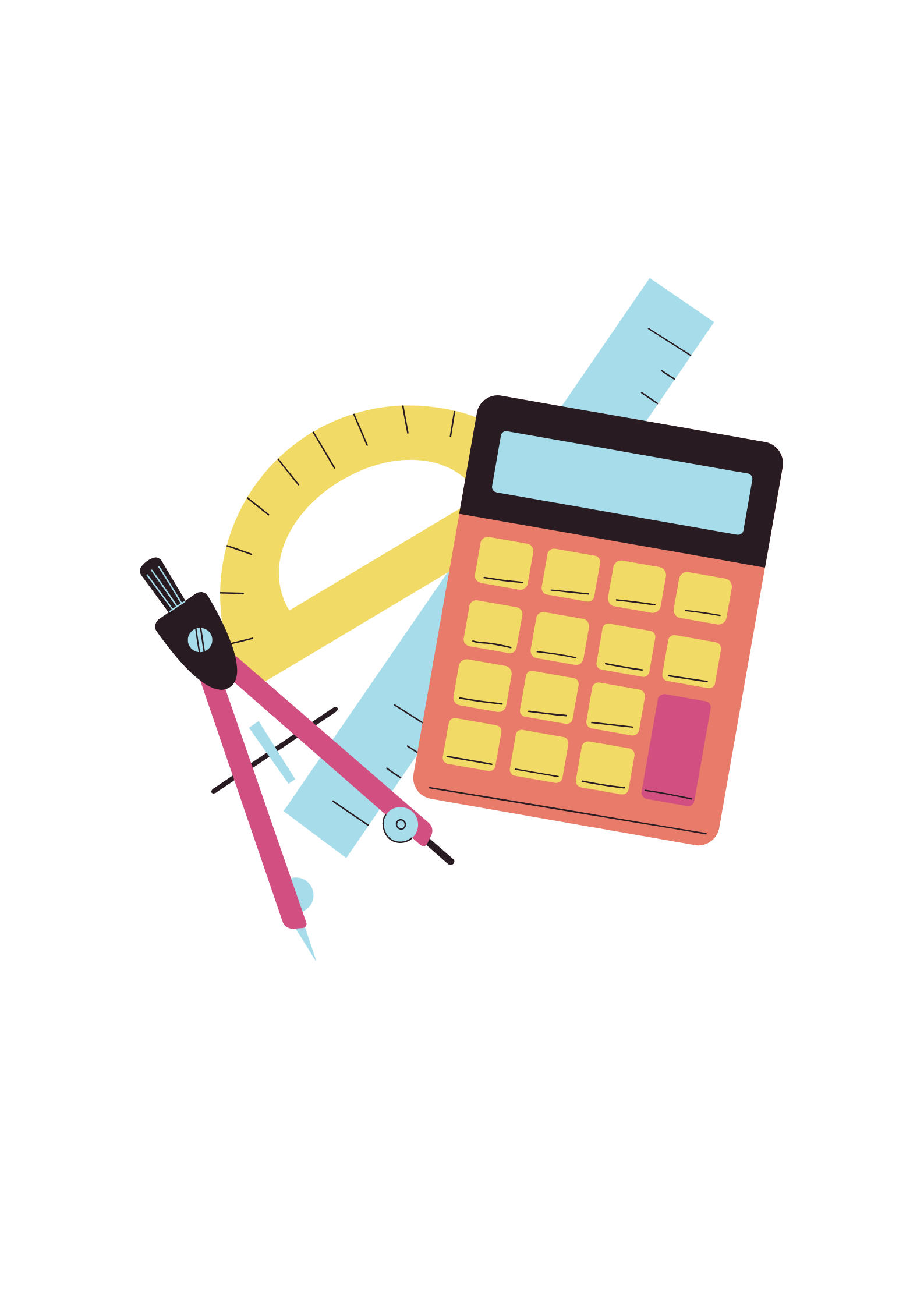 ٨-٩
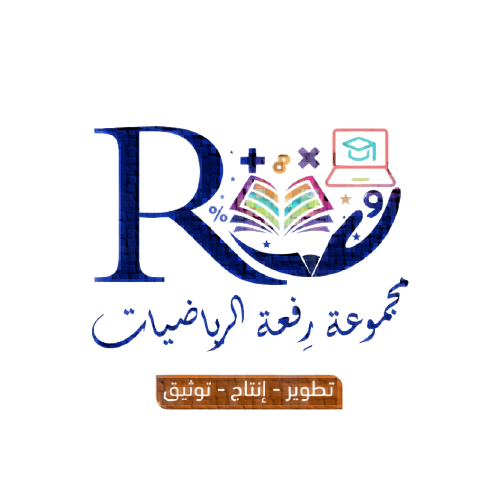 حجم الاسطوانة
367
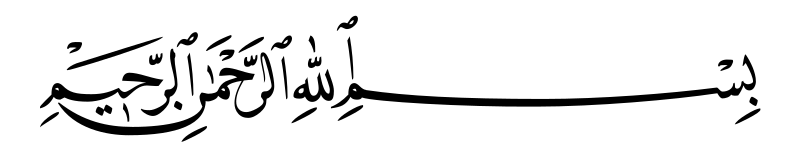 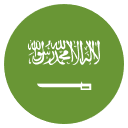 التاريخ   /    /  ١٤٤هـ
رقم الصفحة :
٨-٩
حجم الاسطوانة
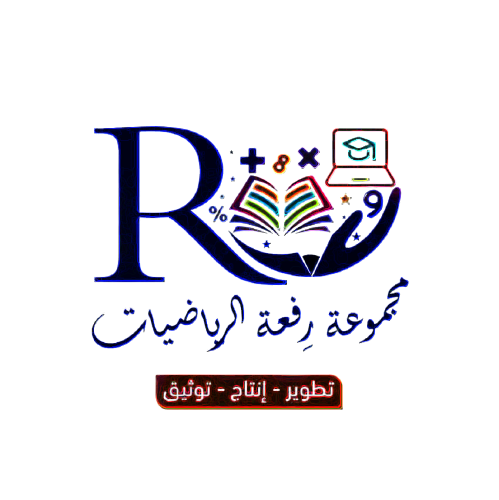 368
جدول الضرب
369
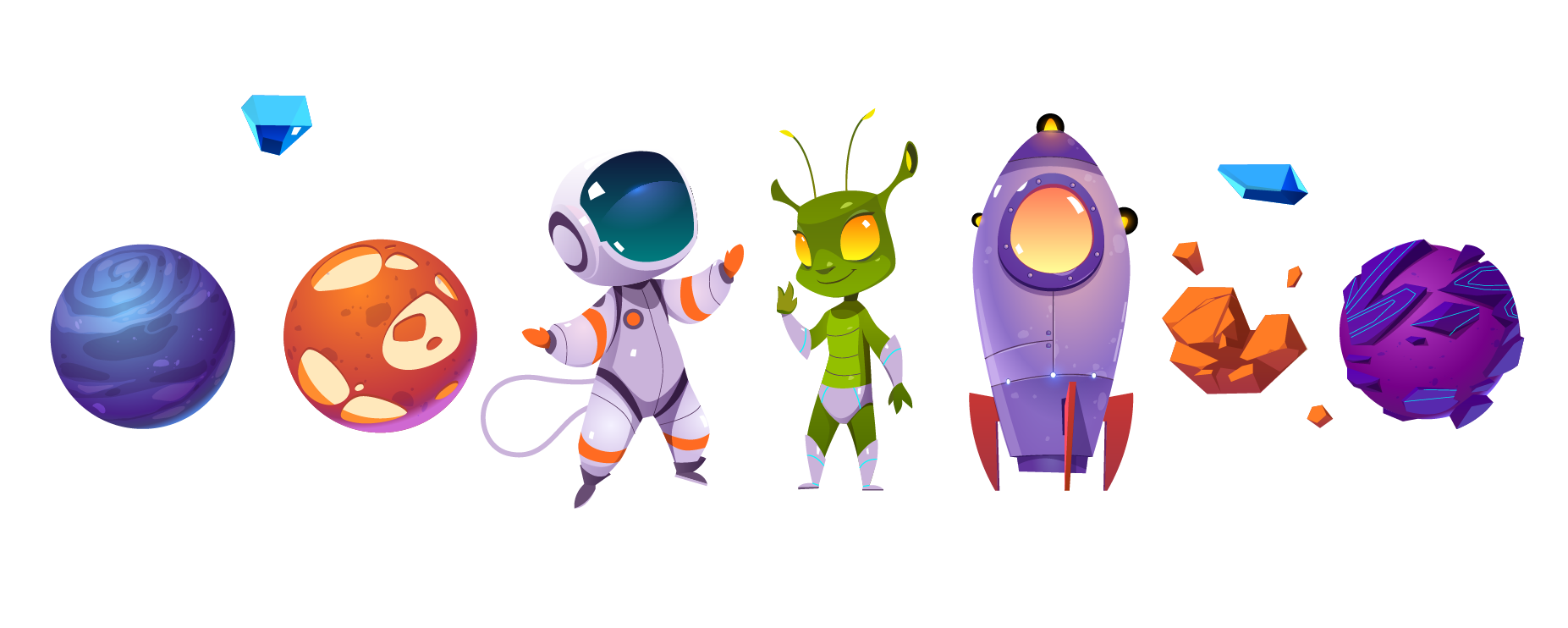 لوحة تعزيز النجوم
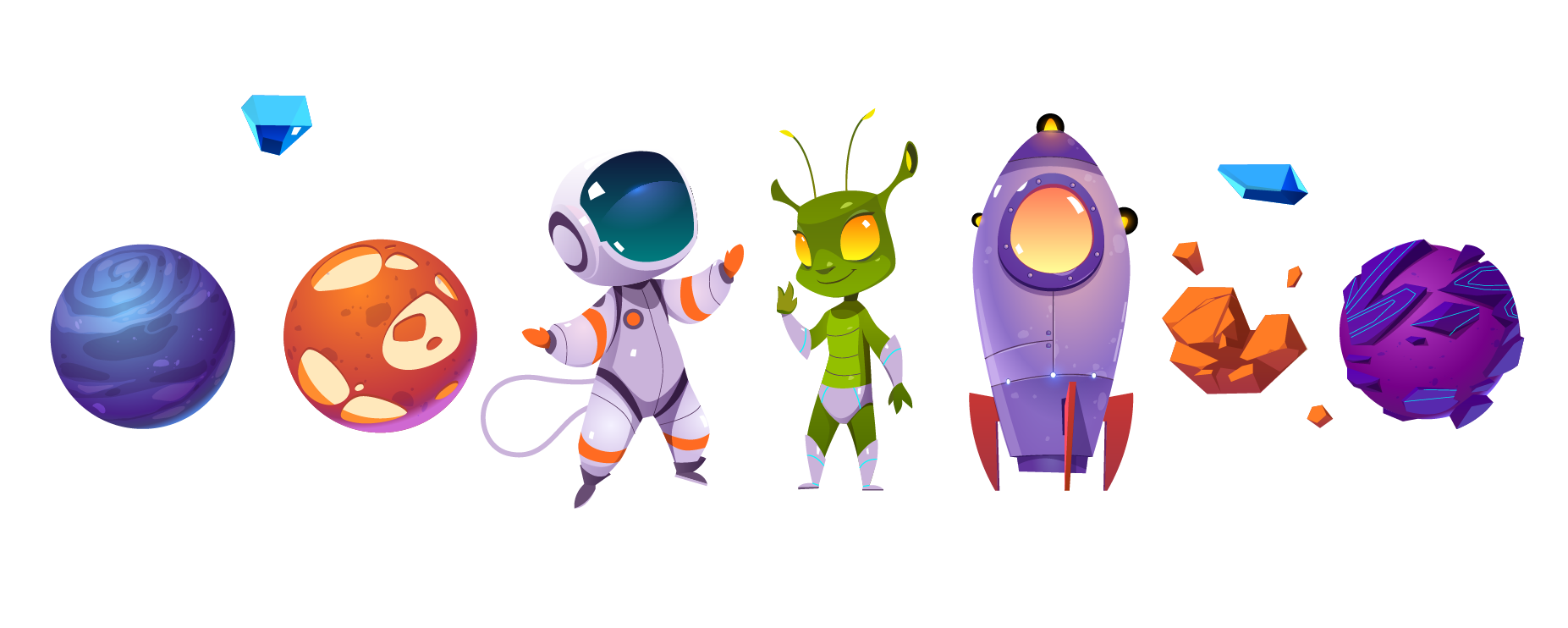 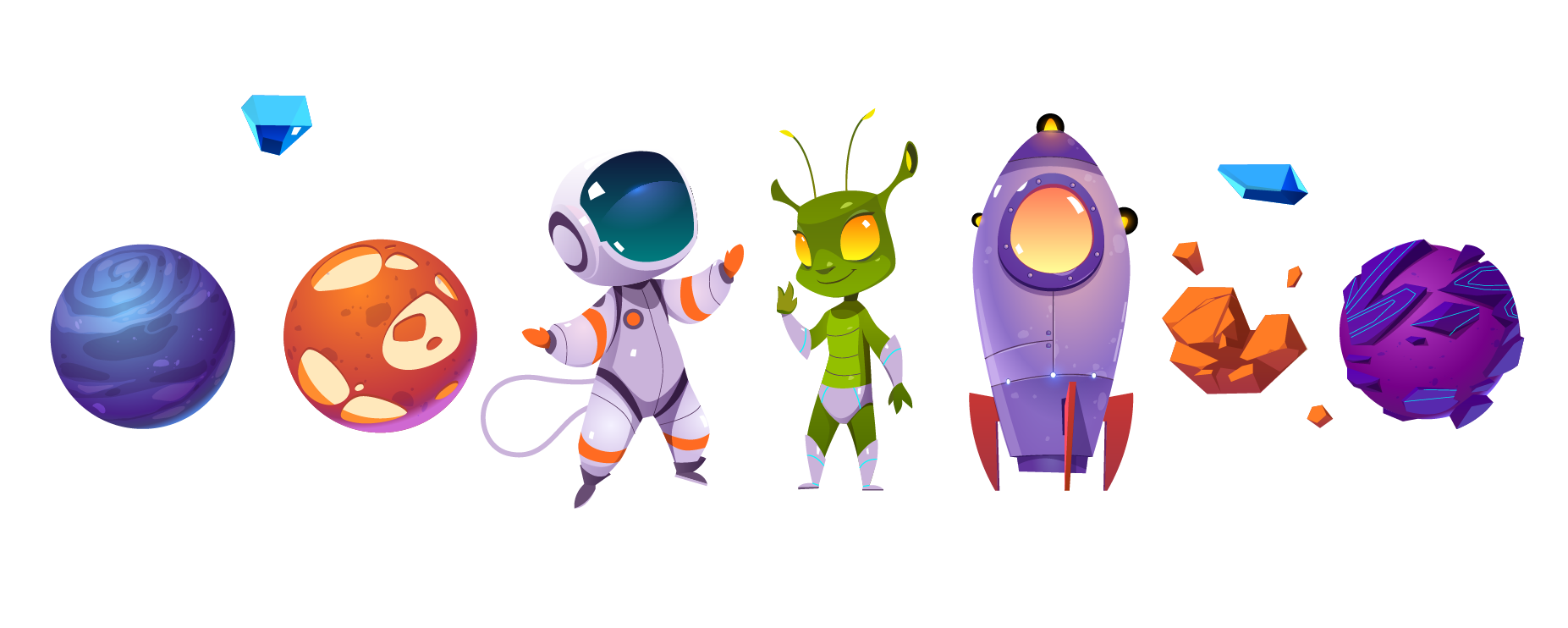 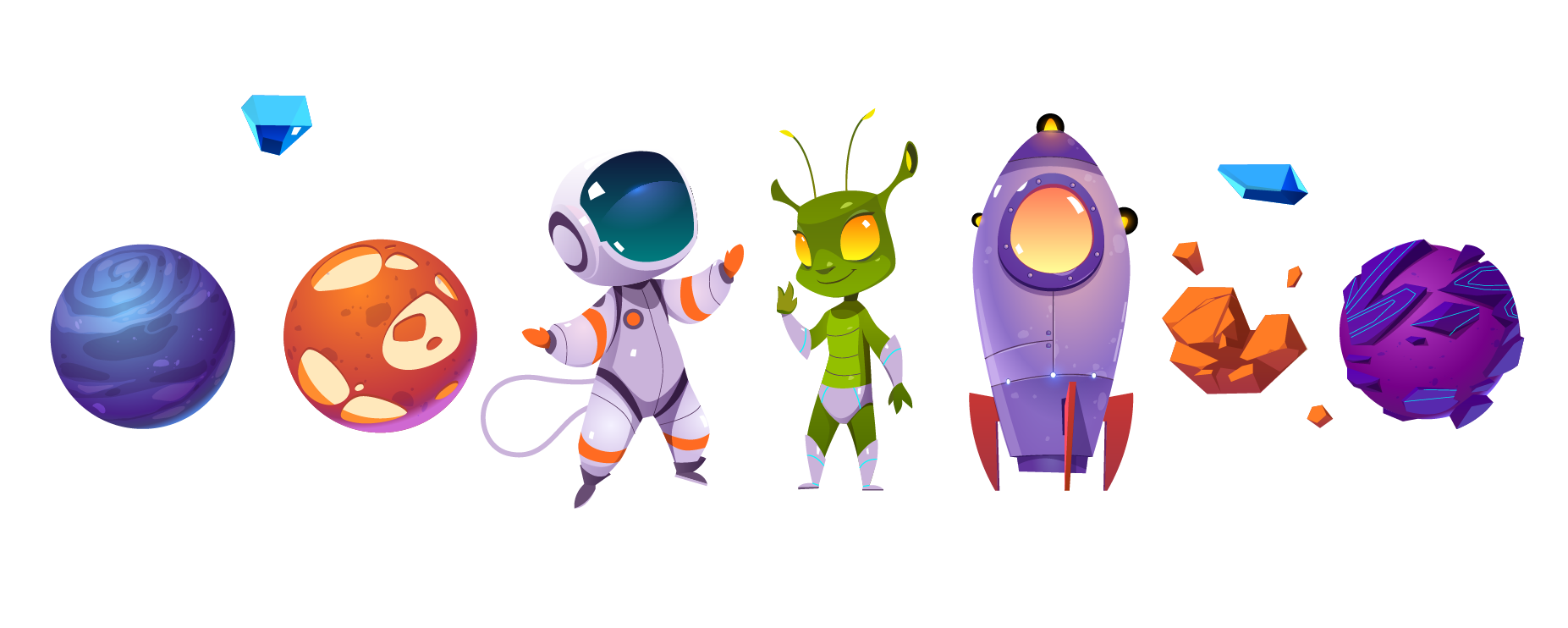 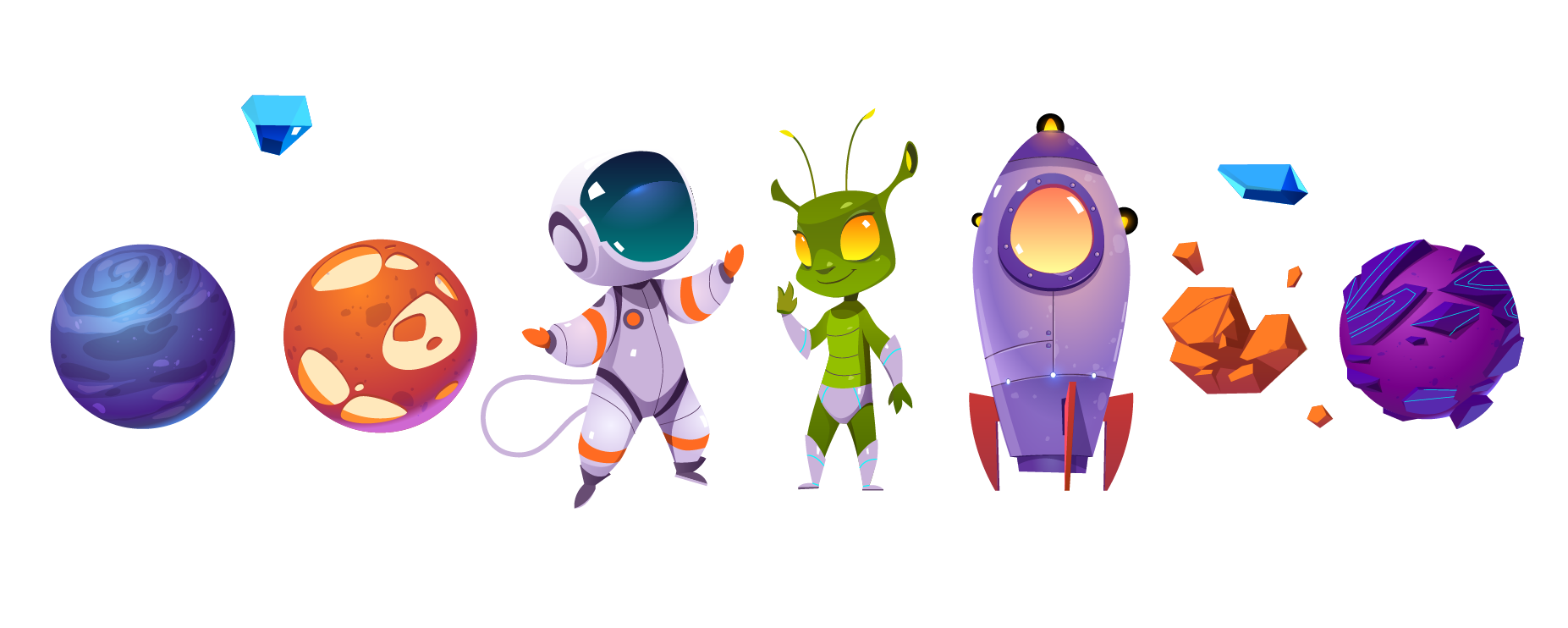 370
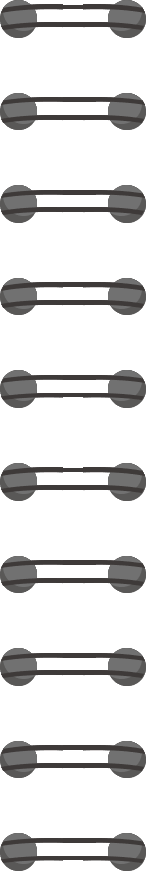 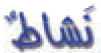 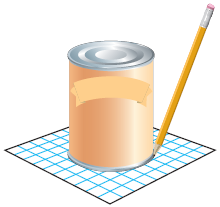 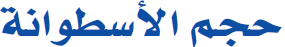 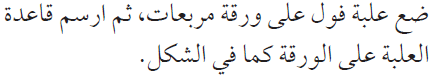 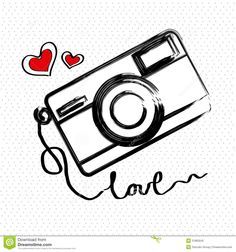 استعد
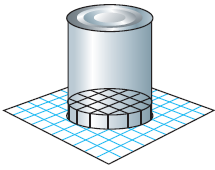 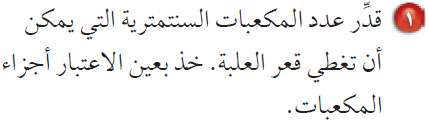 ١٩.٥ سم٢ تقريبا
مساحة القاعدة
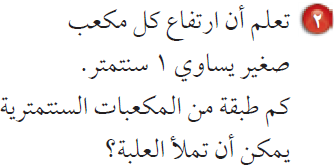 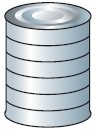 الارتفاع
٦ طبقات
١١٧ سم٣
=  ١٩.٥× ٦  =
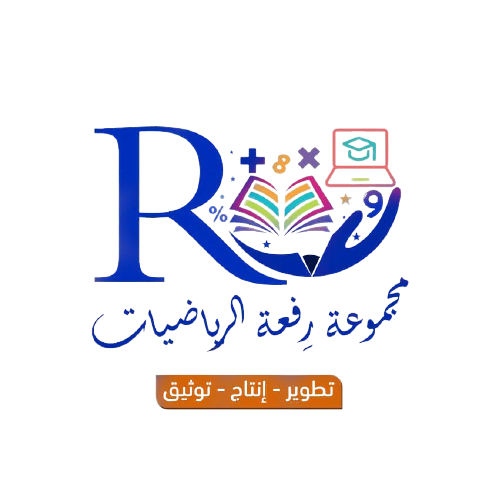 مساحة القاعدة × الارتفاع
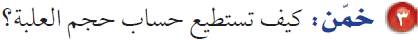 371
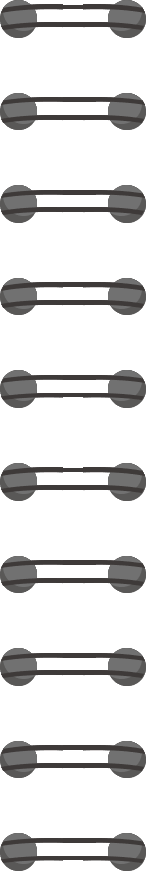 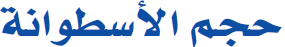 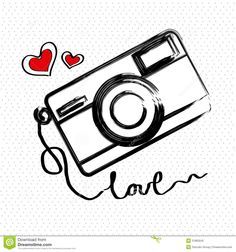 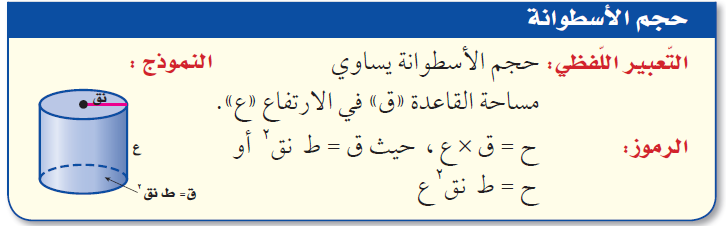 ع
ط نـق٢
الارتفاع
×
مساحة القاعدة
حجم الأسطوانة  =
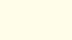 =  ط نـق٢ ع
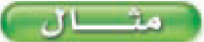 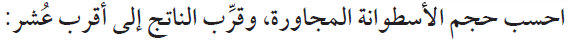 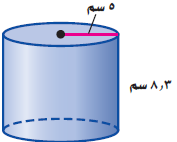 نـق٢
٣.١٤
ع
×
ط
حجم الأسطوانة  =
٢٥
٨.٣
×
٦٥١.٥٥
=
≈
٦٥١.٦ سم٣
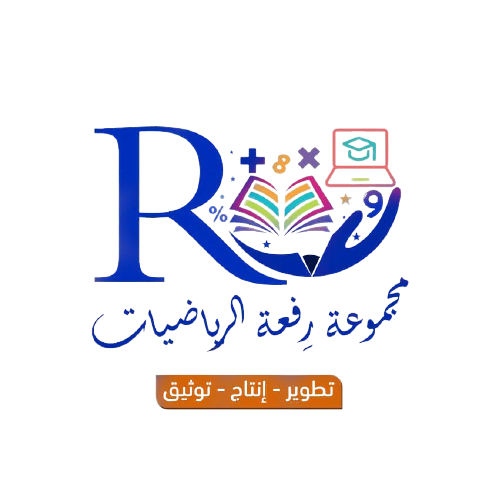 372
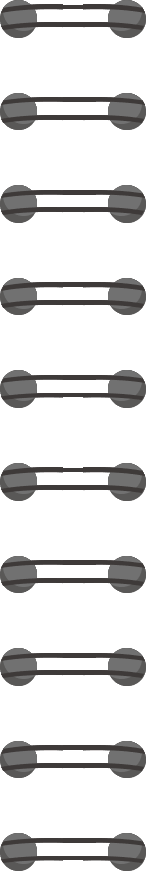 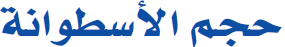 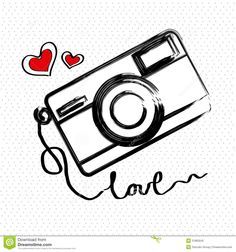 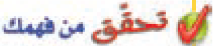 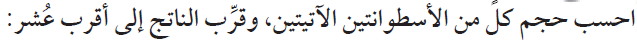 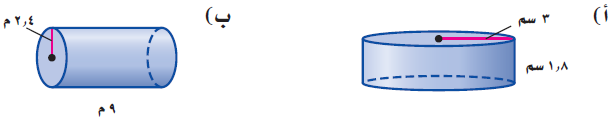 ×
×
ع
نـق٢
×
ط
حجم الأسطوانة  =
ع
نـق٢
×
ط
حجم الأسطوانة  =
(٢.٤)٢
٣.١٤
٣.١٤
٢٣
٩
١.٨
١٦٢.٧٧٧٦
=
٥٠.٨٦٨
=
≈
≈
١٦٢.٨ م٣
٥٠.٩ سم٣
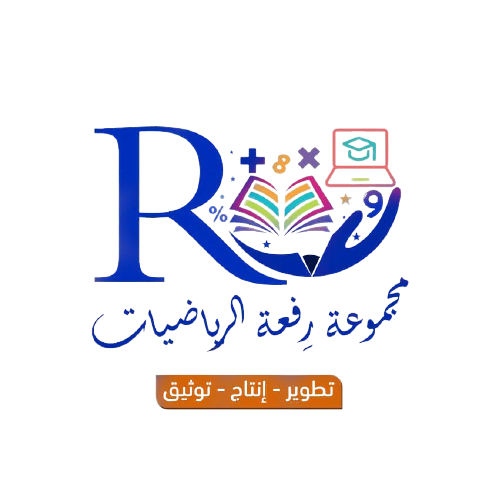 373
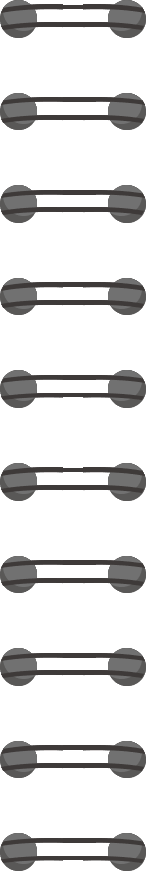 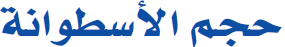 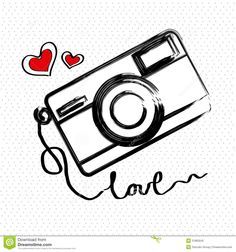 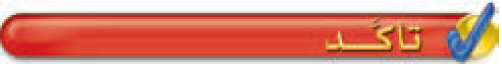 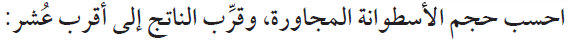 ع
نـق٢
×
ط
حجم الأسطوانة  =
٣.١٤
٥
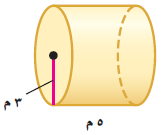 ×
٢٣
١٤١،٣ م٣
=
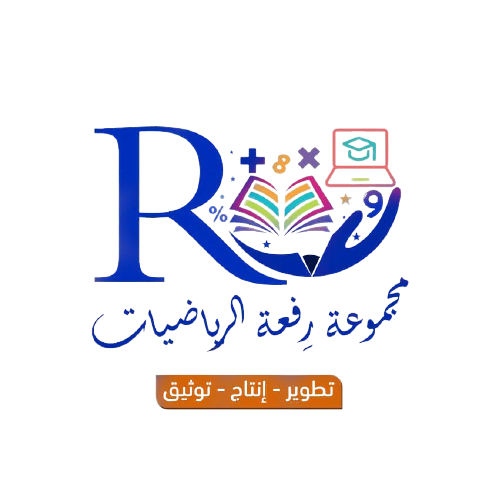 374
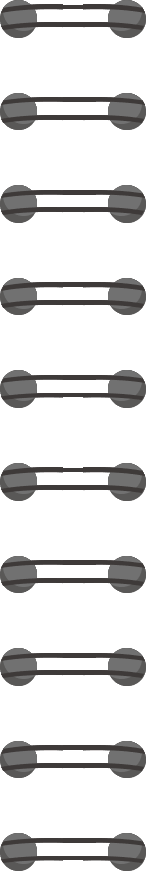 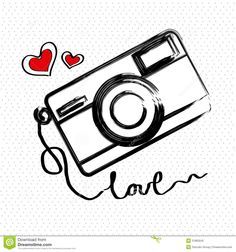 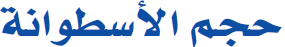 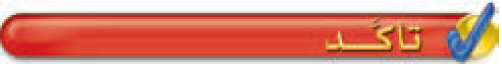 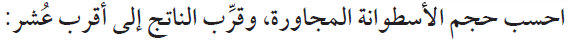 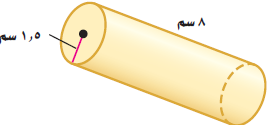 ع
×
(١.٥)٢
×
ط
حجم الأسطوانة  =
٣.١٤
٨
نـق٢
٥٦.٥٢
=
≈
٥٦.٢ سم٣
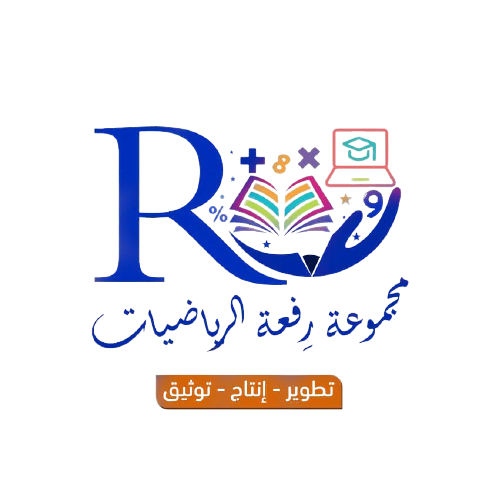 375
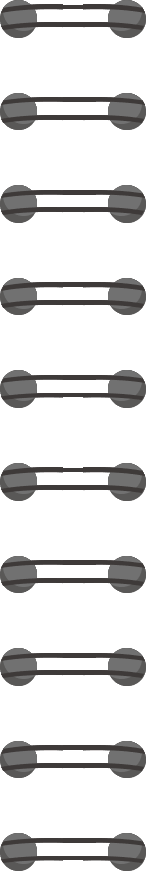 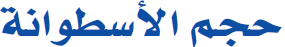 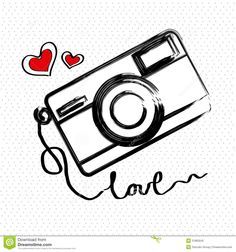 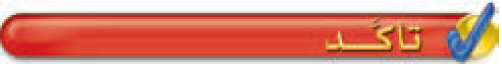 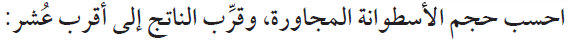 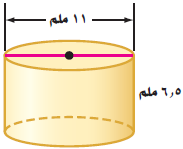 ٦.٥
ع
نـق٢
×
ط
حجم الأسطوانة  =
٣.١٤
(٥.٥)٢
×
=
٦١٧.٤٠١٥
٥.٥
≈
٦١٧.٤ سم٣
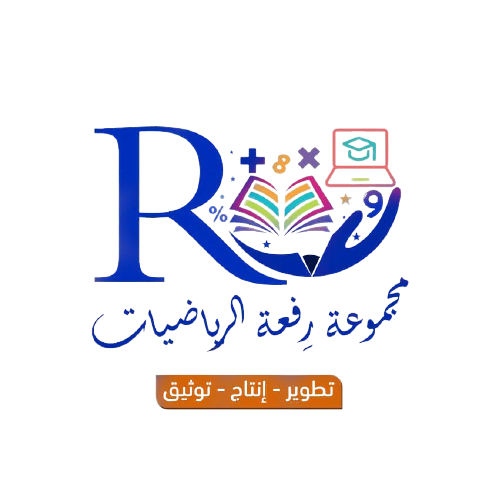 376
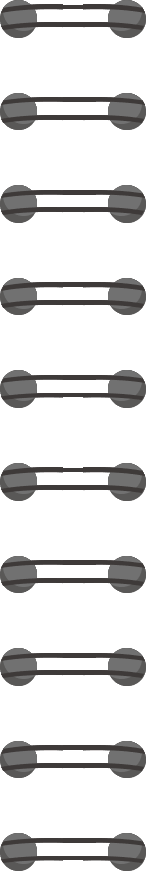 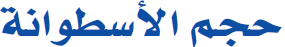 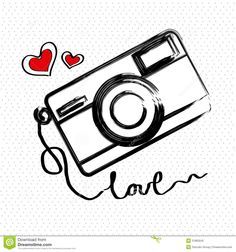 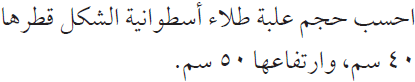 تحقق من فهمك
٤٠ سم •
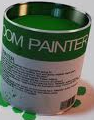 ع
×
نـق٢
×
ط
حجم الأسطوانة  =
٣.١٤
٥٠
٢٢٠
٦٢٨٠٠ ملم٣
=
٢٠ سم
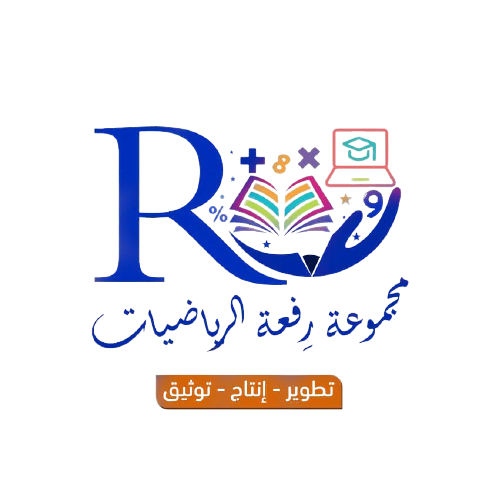 377
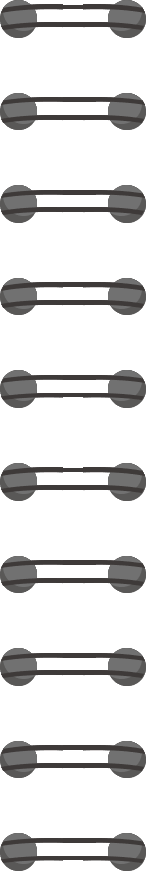 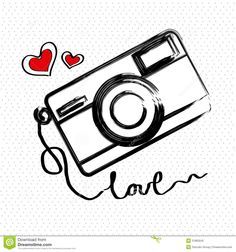 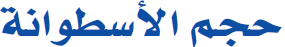 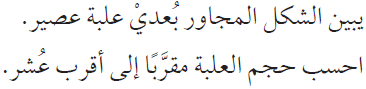 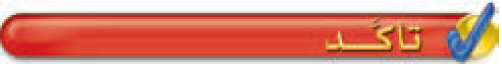 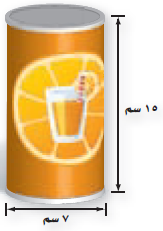 (٣.٥)٢
ع
×
×
ط
حجم الأسطوانة  =
نـق٢
٣.١٤
١٥
=
٥٦٧.٩٧٥
٣.٥
≈
٥٧٧.١ سم٣
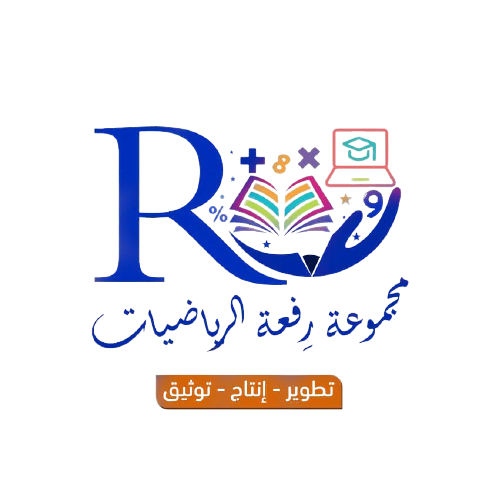 378
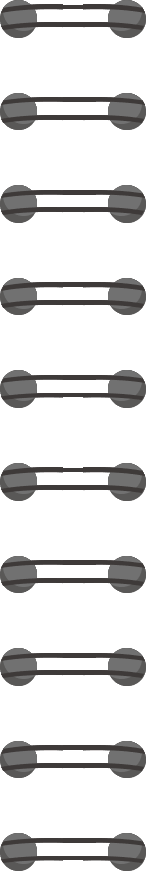 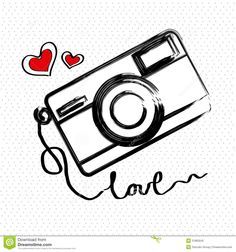 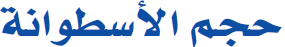 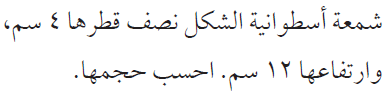 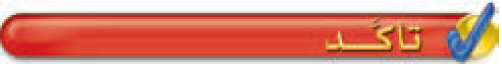 ١٢ سم
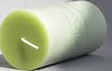 ٤ سم
ع
×
×
ط
حجم الأسطوانة  =
٣.١٤
نـق٢
١٢
٢٤
٦٠٢.٨٨ سم٣
=
≈
٦٠٢.٩ سم٣
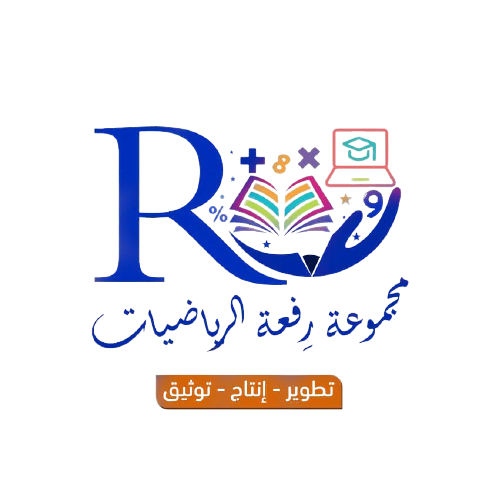 379
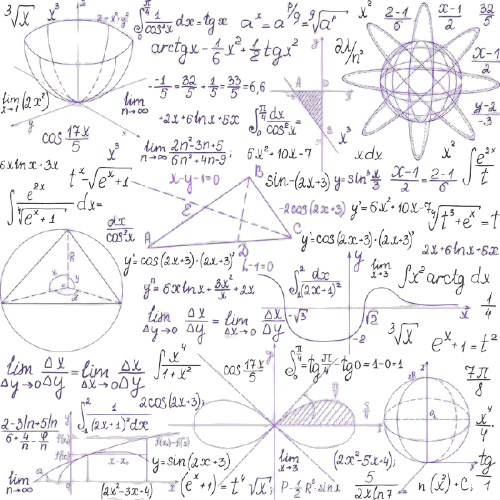 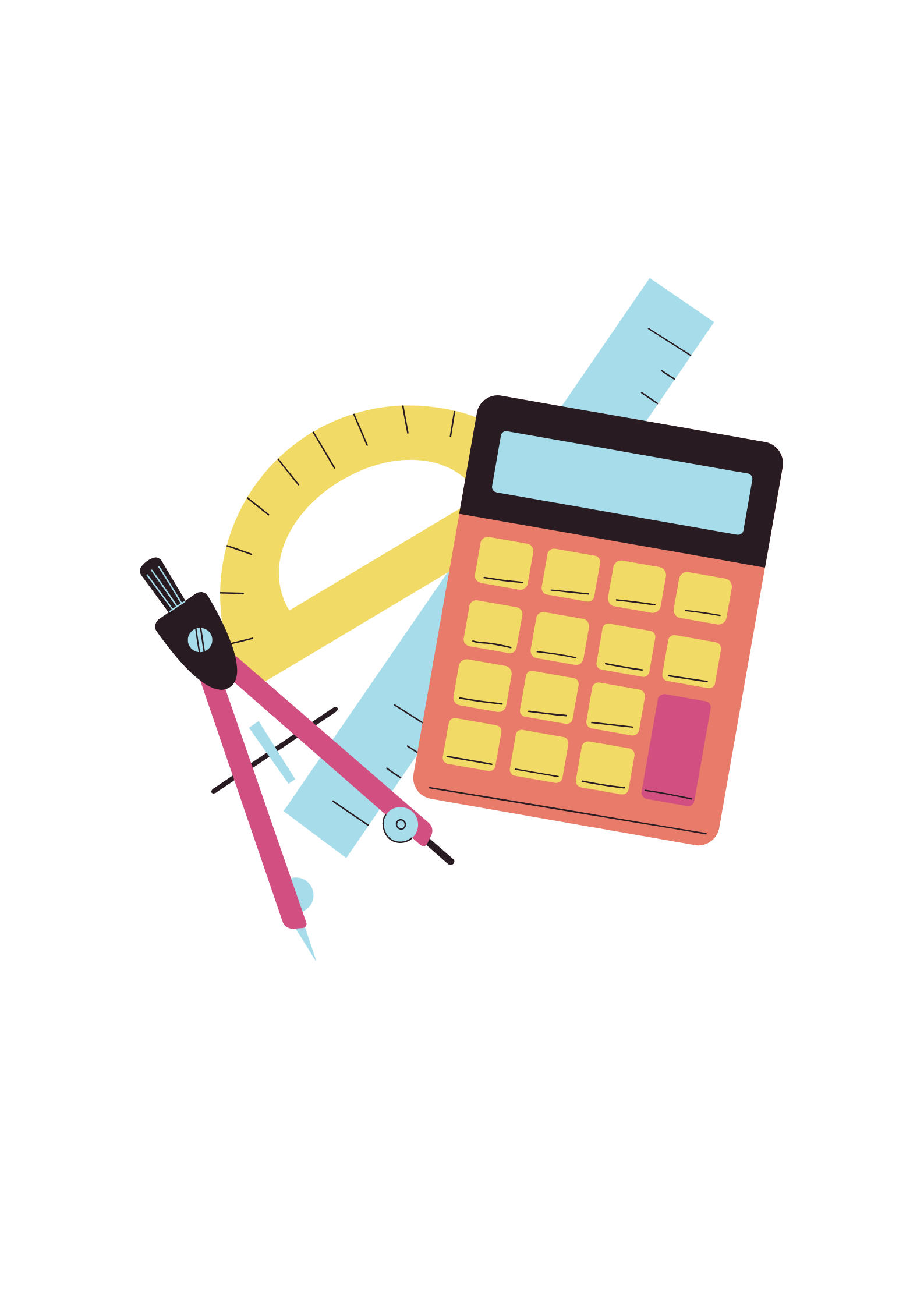 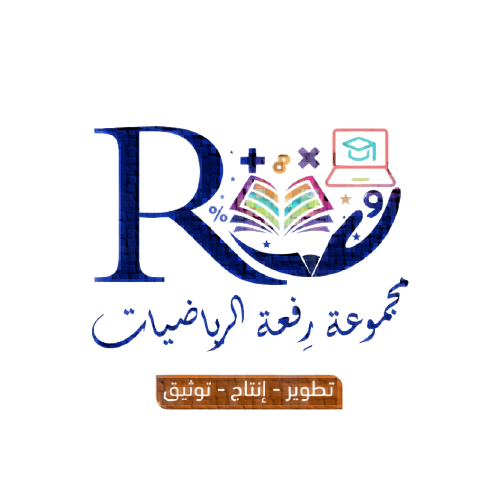 380